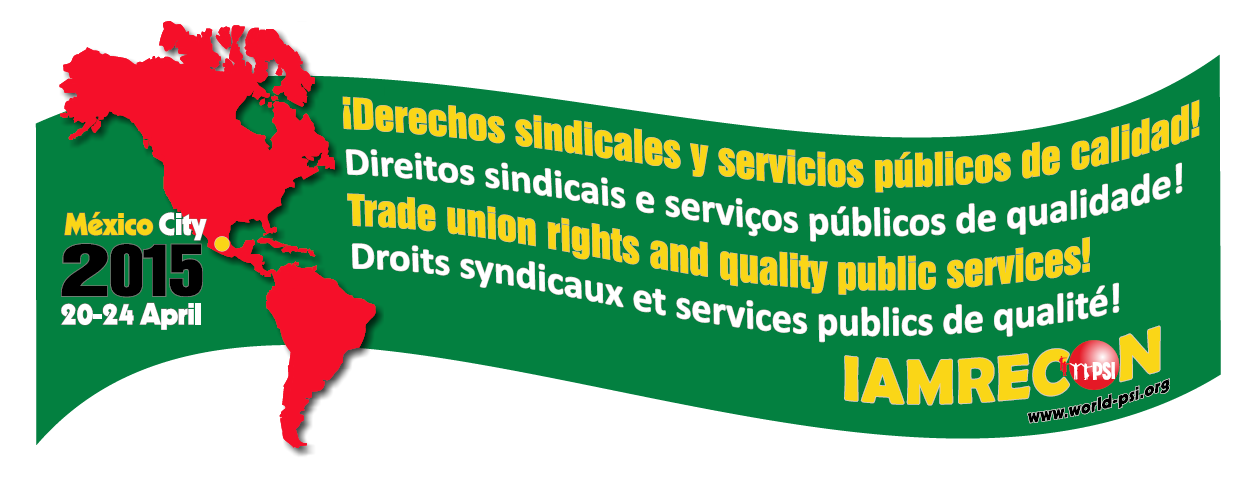 TALLER TEMATICO 
CAMBIO CLIMATICO Y DESASTRES AMBIENTALES
CONCLUSIONES Y PROPUESTAS
Elementos de contexto
Modelo de producción y consumo insustentable (negativo para trabajadores/as, distribución riqueza, medio ambiente, salud) . Es necesario  dirigirnos hacia un modelo económico  justo, eficiente y sustentable
El sistema actual genera también graves problemas de salud y ambientales vinculados a la minería y a la contaminación del agua por sustancias químicas
Especial vulnerabilidad a los impactos del cambio climático en América central y el caribe
El Cambio climático tiene ya consecuencias en distintos aspectos de los servicios públicos (salud, agua, energía, protección civil, infraestructuras)
La sobreexplotación de recursos naturales tiene consecuencias directas en los medios de sustento de las comunidades
Elementos de contexto
Se reconoce que los esfuerzos hechos en muchos países del continente  en pos de un desarrollo socialmente justo  se han realizado sin integrar cuestiones ambientales , y ello deja poco espacio a los países mas vulnerables para su desarrollo. La inercia del modelo puede ser difícil de vencer pero como sindicatos podemos intentar sustentar alternativas y sensibilizar a las cuestiones ambientales
Es preciso combatir la opacidad de la industria de los combustibles fósiles  que es  una de las grandes responsables del problema. La misma debe pagar por sus impactos. 
Las decisiones relativas a la energía no deberían ser dejadas en manos de las corporaciones. En dichas decisiones se debe tener en cuenta el impacto de distintas opciones energéticas sobre distintas dimensiones ambientales
Tenemos como sindicatos la responsabilidad enfrentar esta cuestión. Hacerlo nos ofrece también la posibilidad de construir un puente con la comunidad
Necesitamos un cambio cultural, para lo cual es preciso promover la educación al desarrollo sustentable
Propuestas de trabajo futuro sobre medio ambiente y cambio climático
Demandas al gobierno como tomador de decisiones
Aumento de la ambición en políticas climáticas para limitar aumento de temperaturas a menos de 2°C
Asegurarse que las políticas de adaptación son definidas para proteger a los mas vulnerables y al empleo
Apoyar la inversión en creación de empleo en sectores que reducen el impacto ambiental de la producción (empleo verde/sustentable)  en el sector publico. 
Respetar y reforzar leyes de protección ambiental, asegurar recursos públicos a las agencias de protección ambiental
Asegurar una transición justa para los trabajadores de sectores que necesitan transformarse
Frenar procesos de privatización de bienes comunes (pe agua, bosques, energía)
Propuestas de trabajo futuro sobre medio ambiente y cambio climático
Demandas al gobierno como tomador de decisiones
Apoyar políticas energéticas sustentables e integradas a nivel regional. Se debe promover un control publico de la nueva matriz energética renovable 
La protección ambiental  debe ser promovida en vinculo con justicia social (incluida la protección de comunidades autóctonas frente a políticas ambientales que los privarían de su sustento) 
Integrar cuestiones ambientales y de cambio climático en los currículos escolares
Necesidad de regular las industrias extractivas  para mayor transparencia y control; las ganancias de las extractivas debe ser trasladadas a  invertir en industrias alternativas 
Facilitar el acceso a micro generación por vía de energías renovables para los hogares
La carga del aumento de los precios de la energía debería repercutirse equitativamente entre los grandes consumidores (minería, industria) y los consumidores finales, ya que esta ahora el peso es sobre todo soportado por los últimos
Propuestas de trabajo futuro sobre medio ambiente y cambio climático
Demandas a la ISP
Movilizarse en pos de una presencia ambiciosa de sindicatos de servicios públicos en la COP21 y mas allá, en cooperación con la CSI y otras federaciones sindicales internacionales. Es preciso que la voz sindical sea fuerte en ese proceso, vinculando  al cc con otras luchas sociales
Reforzar herramientas de sensibilización y formación sindical sobre cuestiones ambientales
Promover solidaridad entre sindicatos sobre estos temas
Crear una red de sindicatos interesados en apoyar y coordinar acciones de respuesta a desastres 
Desarrollar una reflexión propia sobre mecanismos de reducción de emisiones (p.e. mecanismos de mercado)
Propuestas de trabajo futuro sobre medio ambiente y cambio climático
Demandas a la ISP
Promover un rol mas activo de la ISP en el marco de la iniciativa empleo verde  de la OIT
Desarrollar una campana con otras organizaciones sindicales internacionales en torno a este tema y mostrar el compromiso sindical por el ambiente y el clima, por ejemplo un Día Mundial de Acción que podría coincidir este ano con el día de los servicios públicos con materiales para acompañar a los sindicatos que quieran destacar el tema
Hacer una evaluación de la implementación de los compromisos de la conferencia sobre este tema en la próxima IAMRECON, así como en las reuniones subregionales
Crear una coordinación sindical sobre temas ambientales  a nivel global para poder compartir información
Propuestas de trabajo futuro sobre medio ambiente y cambio climático
Compromisos de los afiliados
Integrar cuestiones ambientales a convenios colectivos
Promover compras publicas sustentables
Promover alianzas con otras organizaciones sindicales y otros sectores de la sociedad civil, movimientos sociales, ambientalistas, de mujeres, indígenas, investigadores independientes
Apoyar políticas publicas que vayan en el sentido de un cambio en los patrones de producción y consumo, incluidos los objetivos de energía renovable, eficiencia y ahorro energético y trasladarlos a los lugares de trabajo 
Integrar la respuesta  a desastres en el trabajo sindical y promover la solidaridad entre sindicatos en esta área
Propuestas de trabajo futuro sobre medio ambiente y cambio climático
Reclamar una información transparente sobre los impactos ambientales y las ganancias de las empresas extractivas, así como los impuestos que pagan en los países. 
Educar a los miembros sobre los vínculos entre energía, medio ambiente y sustentabilidad
Promover la reducción del impacto ambiental de lugares de trabajo
Promover en estudios  sindicales sobre la aplicación de leyes laborales la integración de cuestiones ambientales , la recabar  datos en estos temas  y la  sensibilización de los miembros sobre los resultados
identificar una persona con mandato de promover debates ambientales en el sindicato
Tratar de incidir mas en estrategias de gobiernos locales